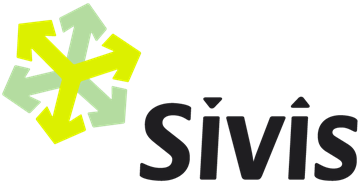 MD 107-D
Presidenttikoulutus 2
2022-23 D-GLT Nina Moilanen
muokannut: D-GLT Timo Joukanen D-piirin käyttöön
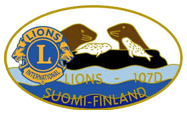 Presidenttivalmennus 2
Presidenttivalmennus 1 – Diojen sisältö

Lyhyt video: TÄTÄ ON LIONS
klubi järjestön osana
Lions toimijatasot
presidentin virka ja toimenkuva
kauden valmistelu
toimintasuunnitelma
presidentin roolit ja johtaminen
tukea presidentin tehtävään
Presidentin käytännön työkalut – Diojen sisältö
	Lyhyt video: TÄTÄ ON LIONS
presidentin tehtävät
klubin vuosikello
kokoukset
palkitsemiset
jäsenhuolto, uudet jäsenet, kummit
raportointi
107-D piiri Pressa-koulutus 28.8.2023
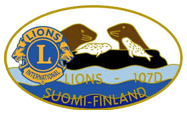 Lyhyt video: TÄTÄ ON LIONS
107-D piiri Pressa-koulutus 28.8.2023
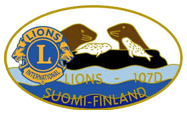 Presidentin tehtävät
Olet klubin ylin hallintovirkailija.
Johdat hallitusta ja klubia.
Jaat valtuuksia ja vastuuta.
Seuraat ja kannustat eri toimikuntien toimintaa ja vetäjiä.
Valmistelet sihteerin kanssa hallitus- ja kokousasiat.
Valmistelet kunkin vastuualueen lionin kanssa esitykset hallitukselle.
Olet aluefoorumeiden aktiivijäsen.
Osallistut piirin- ja liiton vuosikokouksiin.
107-D piiri Pressa-koulutus 28.8.2023
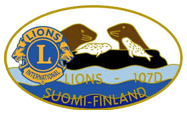 Klubikokoukset ja tapaamiset
Kaudessa vain kaksi pakollista kokousta. > Sääntöjen mukaisia vain vuosi- ja vaalikokoukset.
Kaikki muut voivat olla kuukausitapaamisia.
huomioi päätöksentekotarpeet – jos kk-kokous, kutsut 7 pv ennen.
valmistele hyvin ennakkoon – ’valmiit pöytäkirjat’ käsikirjoitukseksi (sovi työnjako sihteerin kanssa).
jos asia ei etene, siirrä se toimikunnalle tai hallitukselle jatkokäsittelyyn.
107-D piiri Pressa-koulutus 28.8.2023
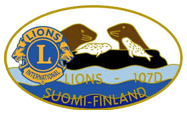 Sääntömääräiset kokoukset
Vuosikokous lokakuussa
kutsut 14 pv ennen. 
vuosikokouksen pj hallituksen ulkopuolelta.
hyväksytään hallituksen laatima toimintakertomus edelliseltä toimintavuodelta.
esitetään edellisen toimintavuoden tilinpäätös.
päätetään tilinpäätöksen vahvistamisesta ja vastuuvapauden myöntämisestä hallitukselle ja muille vastuuvelvollisille.
(vahvistetaan talousarvio ja jäsenmaksut, ellei tehty jo vaalikokouksessa).
tilinpäätöksen allekirjoittaa voimassaoleva hallitus.
Vaalikokous huhtikuussa
kutsut 14 pv ennen.
vaalikokouksen puheenjohtajana presidentti.
valitaan uusi hallitus, esitelty jo maaliskuun klubikokouksessa.
valitaan toiminnantarkastajat.
esitellään (ja vahvistetaan) toimintasuunnitelma ja talousarvio sekä jäsenmaksut (uudet säännöt).
107-D piiri Pressa-koulutus 28.8.2023
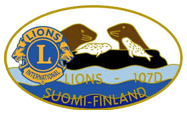 Vuosikello
Kesäkuu
varmista, että jäsenraportit tehdään ajallaan, jotta uudet jäsenmaksut perustuvat oikeaan jäsenmäärään.
varmista, että tulevan kauden virkailijat on ilmoitettu MyLCI:in (ep 15.5.)..
varmista, että maksut on hoidettu LCI:lle ja Lions-liittoon.
hallituksen vaihtokokous ja tehtävien luovutus.
Suomen Lions-liiton vuosikokous yhdessä sihteerin ja rahastonhoitajan kanssa.
107-D piiri Pressa-koulutus 28.8.2023
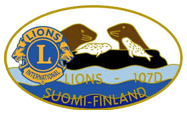 Vuosikello
Heinä-elokuu
tee muutosilmoitus yhdistysrekisteriin.
sovi työnjako jäsen- ja aktiviteettiraportoinnista sihteerin/adminin kanssa.
tee palkintoanomukset edellisen kauden piirikuvernöörille 15.9. mennessä.
100%-presidentin palkinto
klubin erinomaisuuspalkinto
aloita tilinpäätöksen valmistelu rahastonhoitajan kanssa.
kv-jäsenmaksu erääntyy 31.7.
kotimainen jäsenmaksu erääntyy 15.8.
osallistuminen D-piirin piirikokouksiin yhdessä sihteerin ja rahastonhoitajan kanssa.
107-D piiri Pressa-koulutus 28.8.2023
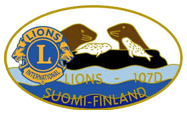 Vuosikello
Syys-lokakuu
vuosikokouksen valmistelut.
kutsut 14 pv ennen.
tilinpäätös ja toimintakertomus toiminnantarkastajille ajoissa.
Leijonien Hyvän päivän (8.10.) valmistelu.
osallistuminen aluefoorumeihin/piirifoorumiin ym.  yhdessä sihteerin ja rahastonhoitajan kanssa.
107-D piiri Pressa-koulutus 28.8.2023
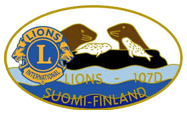 Vuosikello
Marras-joulukuu
klubialoitteet ja ehdotukset piirikuvernööriksi/liiton puheenjohtajaksi valmisteluun.
aloitteiden ja kannatustodistusten oltava perillä 15.1.2024 mennessä.
nuorisovaihtoon ilmoittaminen.
klubin itsenäisyyspäivän ja joulunajan perinteet.
107-D piiri Pressa-koulutus 28.8.2023
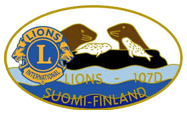 Vuosikello
Tammikuu
Lions-viikko (Melvin Jonesin syntymäpäivä 13.1.).
kv-jäsenmaksu erääntyy 31.1.
klubialoitteet piirikuvernöörille tai Lions-Liittoon perillä 15.1.
osallistuminen aluefoorumeihin yhdessä sihteerin ja rahastonhoitajan kanssa.
107-D piiri Pressa-koulutus 28.8.2023
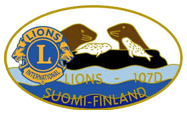 Vuosikello
Helmi-maaliskuu
valmistautuminen vaalikokoukseen (kutsu 14 pv ennen).
uuden hallituksen esittely maaliskuun klubikokouksessa.
edustajat piirin vuosikokoukseen, ilmoittautumiset, valtakirjat.
107-D piiri Pressa-koulutus 28.8.2023
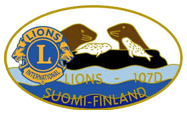 Vuosikello
Huhtikuu
vaalikokous, uuden hallituksen valinta ja toimintasuunnitelman ja talousarvion esittely.
edustajat liiton vuosikokoukseen, ilmoittautumiset, valtakirjat.
tulevien klubivirkailijoiden koulutukset.
osallistuminen Piirin vuosikokoukseen 22.4.2024 Kouvolassa yhdessä sihteerin ja rahastonhoitajan kanssa.
107-D piiri Pressa-koulutus 28.8.2023
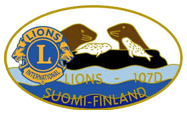 Vuosikello
Touko-kesäkuu
klubin perustiedot MyLCI:in 15.5.2024 mennessä.
hallituksen vaihtokokouksen valmistelu.
varmista, että jäsenraportit tehdään ajallaan, jotta uudet jäsenmaksut perustuvat oikeaan jäsenmäärään.
varmista, että maksut on hoidettu LCI:lle ja Lions-liittoon.
osallistuminen Suomen Lions-liiton vuosikokoukseen Turussa, yhdessä klubilaisten kanssa.
107-D piiri Pressa-koulutus 28.8.2023
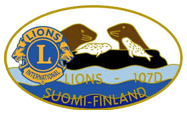 Uuden jäsenen vastaanotto
Tee tilaisuudesta juhlallinen - onnistunut vastaanottotilaisuus säilyy heidän mielessään koko loppuelämän.
Kummin rooli on tärkeä (uuden lionin passi).
Huolehdi perusteellisesta perehdyttämisestä lions-toimintaan ja klubin tapoihin (piirin uuden jäsenen perehdytys).
107-D piiri Pressa-koulutus 28.8.2023
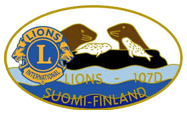 Palkitsemiset
Sihteerin palkinto G-125 S
Rahastonhoitajan palkinto G-125 T
Toimikunnan puheenjohtajan palkinto G-125 C
Tiedottajan/klubijulkaisijan palkinto G-149 C
Tunnustuspalkinto ansioituneelle lionille G-168
Lisäksi muita 100 %:n Chervoneita ym.
Palkintoja voi tilata päämajasta tai liiton toimistosta
Hallintotili on näissä käyttötili
107-D piiri Pressa-koulutus 28.8.2023
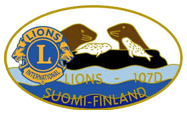 Palkitsemiset
Harkitse yhdessä klubin hallituksen kanssa, voiko joku jäsenistä ansaita Melvin Jones-jäsenyyden tai Lions-Ritari-arvon.
Melvin Jones-jäsenyys maksaa 1000 USD ja
Lions-Ritari arvo 850 euroa.
Aktiviteettitili on näissä käyttötili
107-D piiri Pressa-koulutus 28.8.2023
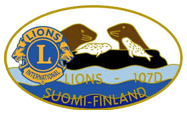 Tukea tehtävääsi
Klubin edellisiltä presidenteiltä ja virkailijoilta.
Koulutus- ja valmennustapahtumista.
Piiri- ja aluefoorumeista.
Piirin virkailijoilta, erityisesti lohkosi puheenjohtajalta.
Kollegoilta.
MyLion Learn-osio.
Piirin kotisivuilta:			https://www.verkkoviestin.fi/d-piiri/
Liiton kotisivuilta:			https://www.lions.fi/
Kansainvälisen järjestön kotisivuilta:	https://www.lionsclubs.org/fi
Presidentin e-kirja:
https://www.lionsclubs.org/fi/resources-for-members/resource-center/club-president-vice-president
107-D piiri Pressa-koulutus 28.8.2023